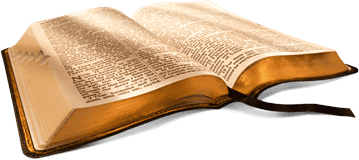 The Message of the Bible
In Seven Statements
Message of the Bible
God created the heavens and the earth (Genesis 1:1, 31).
The key phrase: “Then God said…”
Psalms 33:8-9.
This vast, orderly universe is His handiwork, a booming declaration of His glory, power, and wisdom (Psalms 19:1-6).
So much so that man is “without excuse” (Rom. 1:20).
Message of the Bible
God created man and woman (male and female) in His own image, and gave them dominion over the earth (Genesis 1:26-30).
“The heaven, even the heavens, are the LORD’s, but the earth He has given to the children of men” (Psalms 116:15-16).
Man He made from the dust of the ground, woman from one of the man’s ribs (Genesis 2).
Message of the Bible
God appointed someone to save men and women from their sins, even before the foundation of the world (Ephesians 1:4; 1 Peter 1:20).
Praise God, because we’ve all done the same thing Adam and Eve did in ch. 3—we have all sinned and come short of God’s glory (Rom. 3:23).
Sin changed everything, and not for the good!
The world needed a Savior!
Message of the Bible
God created a nation of people through whom this Savior would come (Genesis 12:1-3).
This nation which came from Abraham was the nation of Israel, and the land they were given was the land of Canaan.
Most importantly, through ONE of Abraham’s descendants, all nations of the earth would be blessed (Acts 3:24-26).
Abraham…Isaac…Jacob…Tribe of Judah…David
Message of the Bible
God prepared the world to receive this Savior.
Through the law of Moses and the sacrificial system.
Through the preaching done to other nations and the judgments against sin pronounced on these nations.
Purpose: “That every mouth may be stopped, and all the world may become guilty before God” (Rom. 3:20).
Through the many prophecies of His coming.
Through the preaching of John the Baptist (John 1:29).
Message of the Bible
God sent this Savior, at just the right time (Galatians 4:4).
Anticipation was building, because God had been silent for 400 years.
Prophecy had pinpointed the days of the Roman Empire.
One language for the most part universally spoken.
Message of the Bible
God will send this Savior again, this time for eternal salvation (Hebrews 9:28).
“If I go and prepare a place for you, I will come again and receive you to Myself; that where I am there you may be also” (John 14:3).
1 Thess. 4:14-17.
All that was lost in Eden will be restored in the “new heavens and new earth” (Rev. 2:7; 22:1-4).